Cortical Thickness Analysis with Slicer
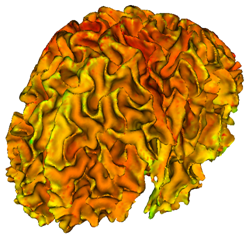 Martin Styner
UNC - Departments of Computer Science and Psychiatry
NIRAL, UNC IDDRC
Guido Gerig, Ipek Oguz, Josh Cates, Clement Vachet, Cedric Mathieu, Marc Niethammer
Motivation Neuroimaging
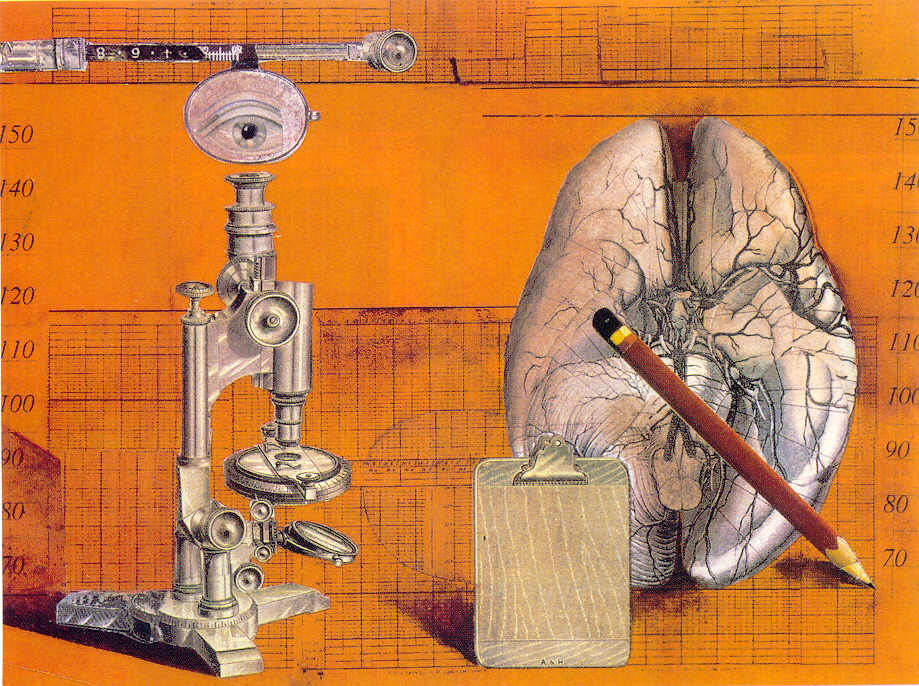 Brain imaging in healthy & pathology
Morphometry, Connectivity  Pathology
Schizophrenia
Autism, Fragile-X
MPS, Krabbe
Normal Development
High risk offspring
Fitness & Aging
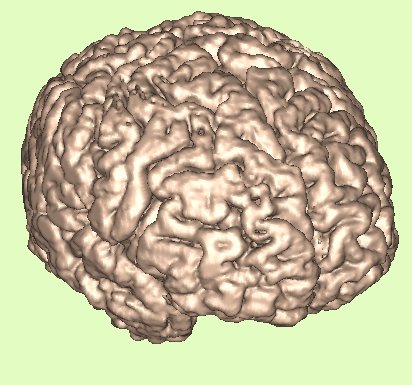 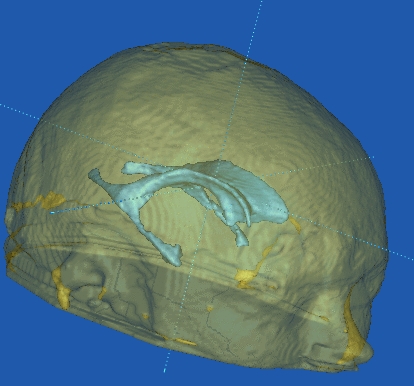 TOC
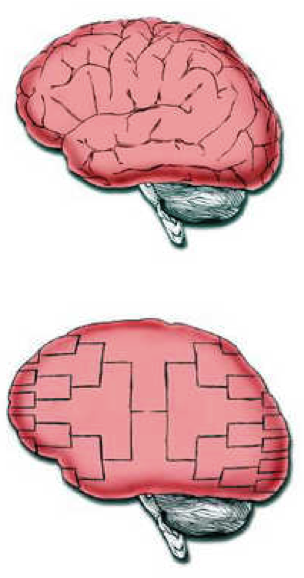 Cortical thickness examples
Existing methods for cortical thickness
NAMIC methods & modules
Future work
Normal Brain
March Madness Brain
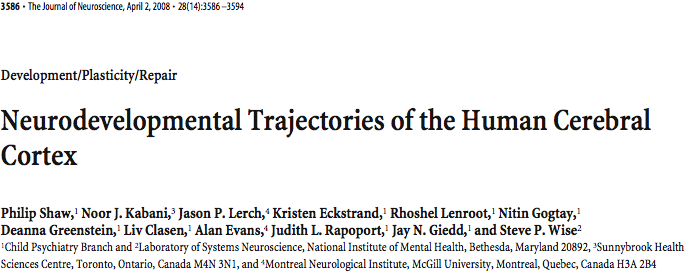 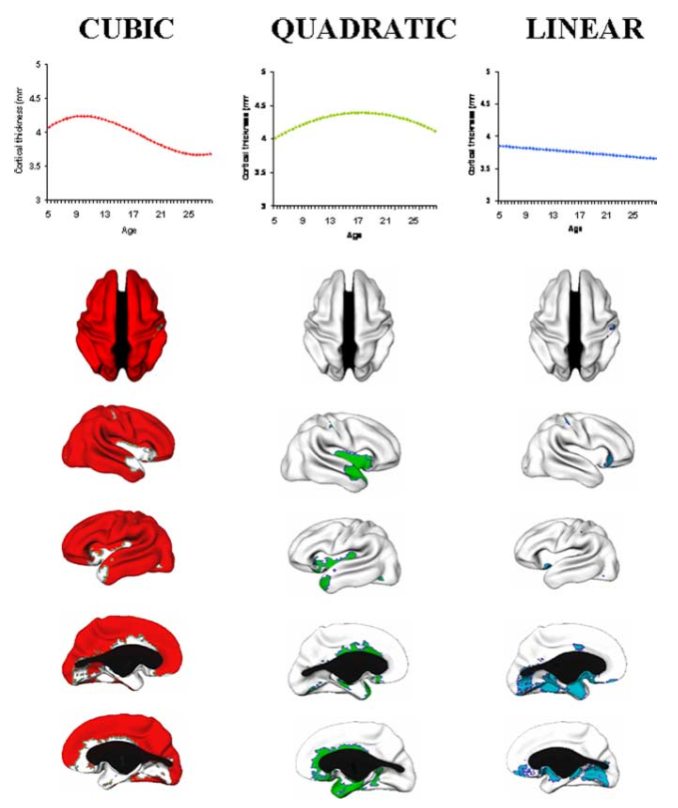 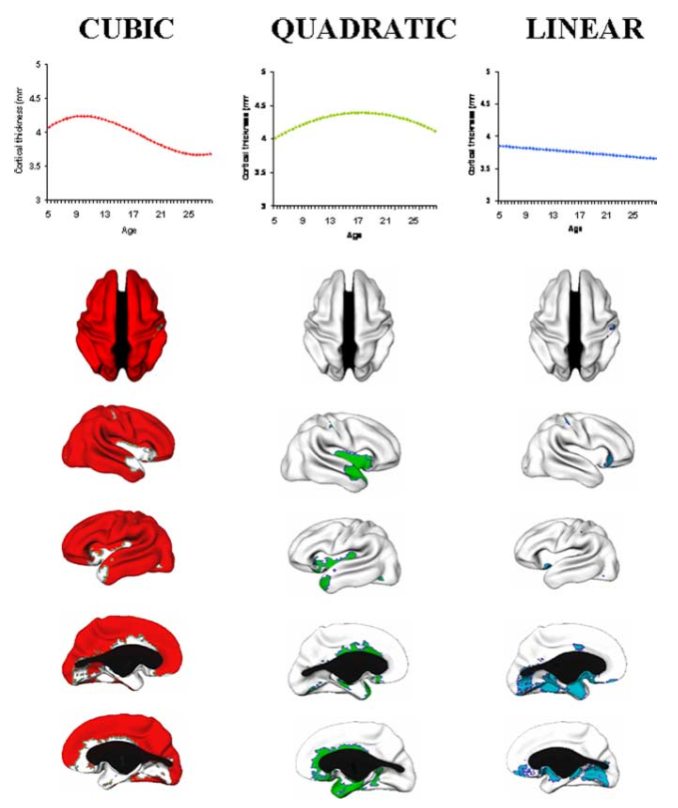 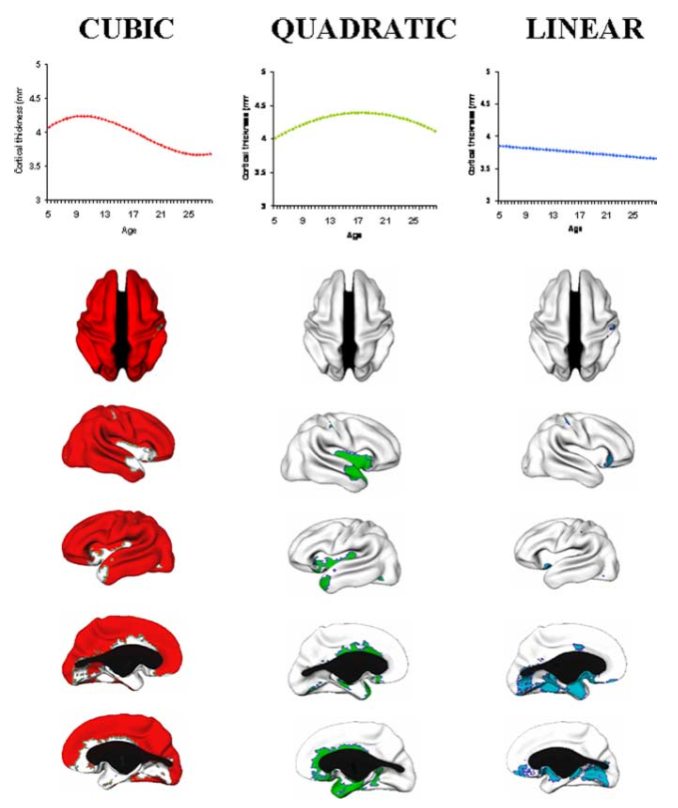 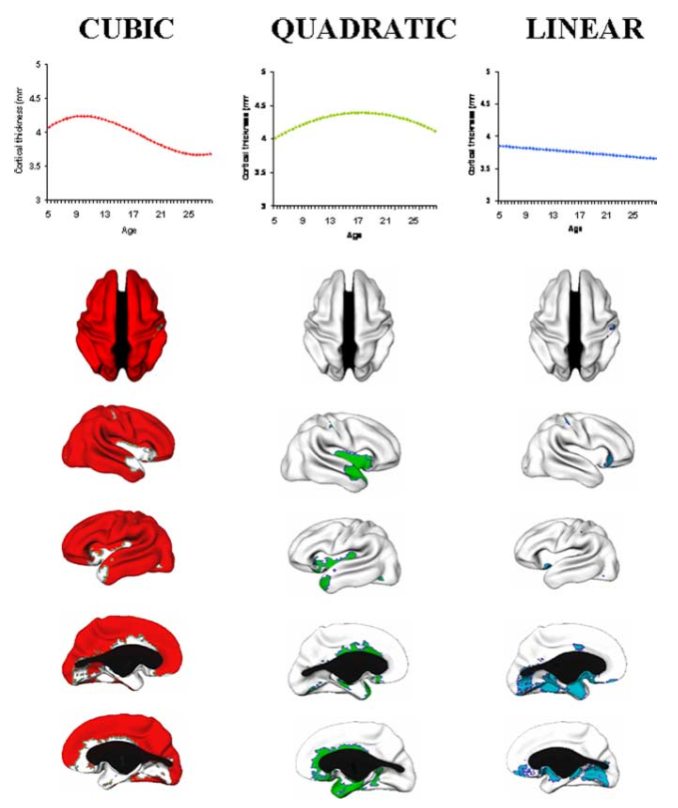 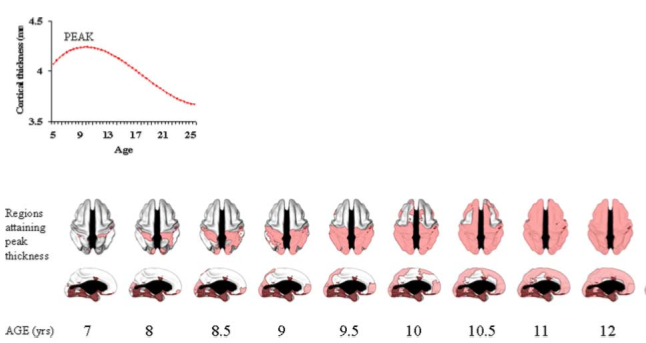 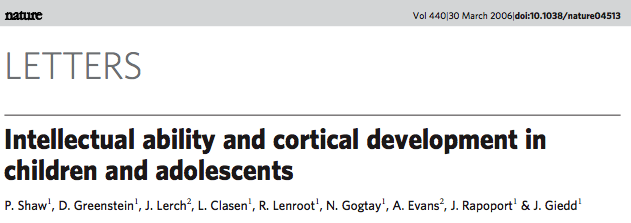 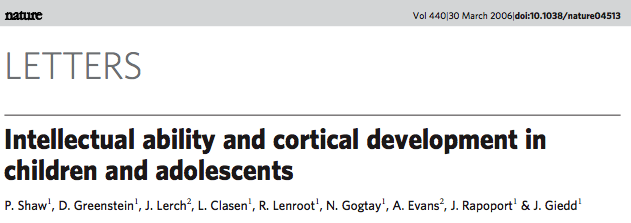 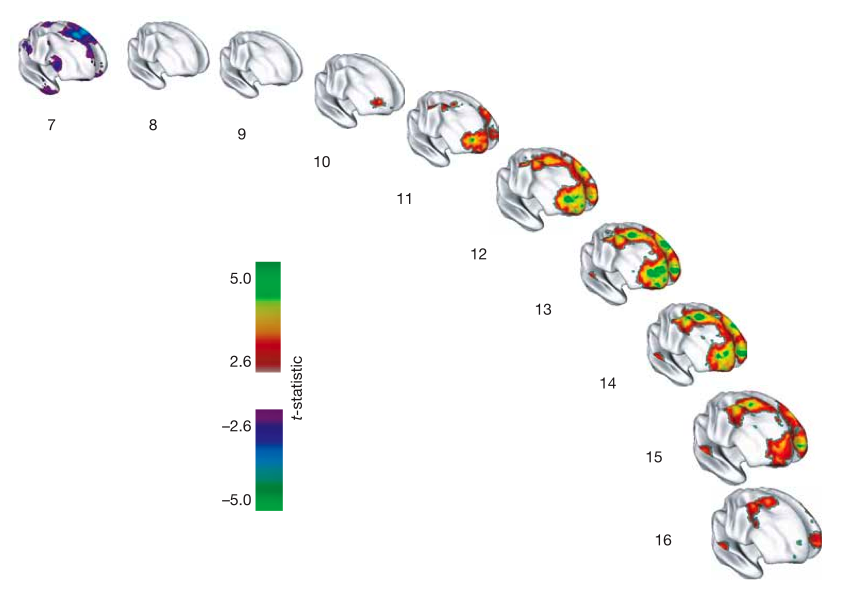 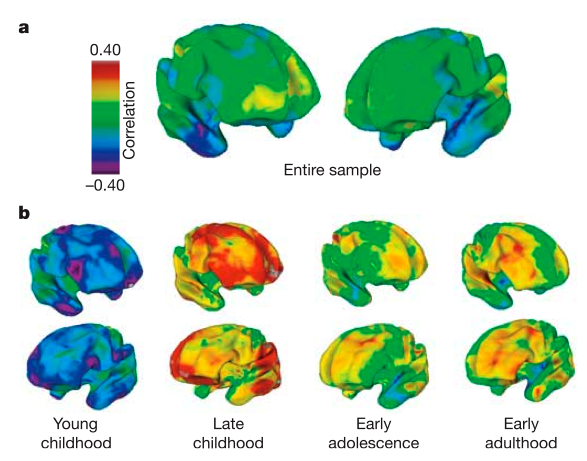 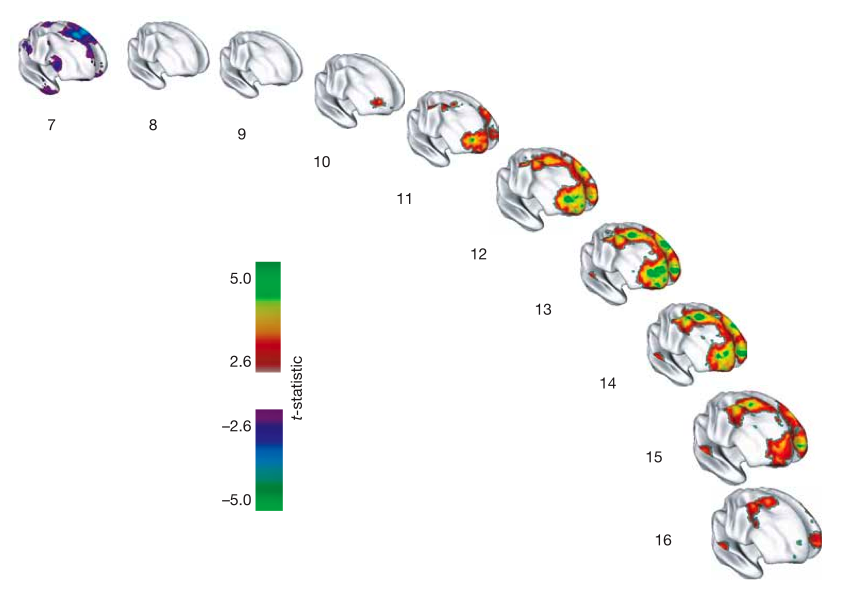 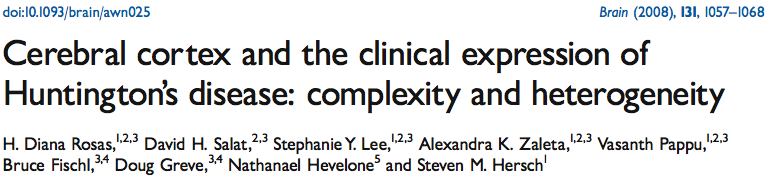 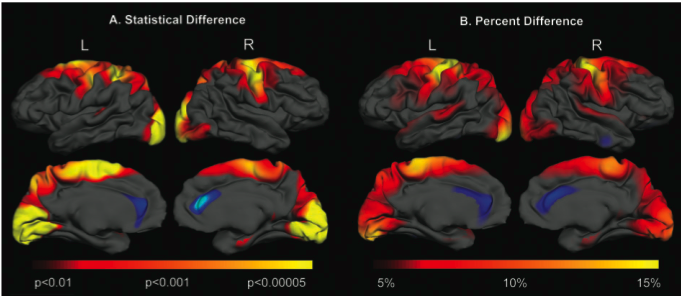 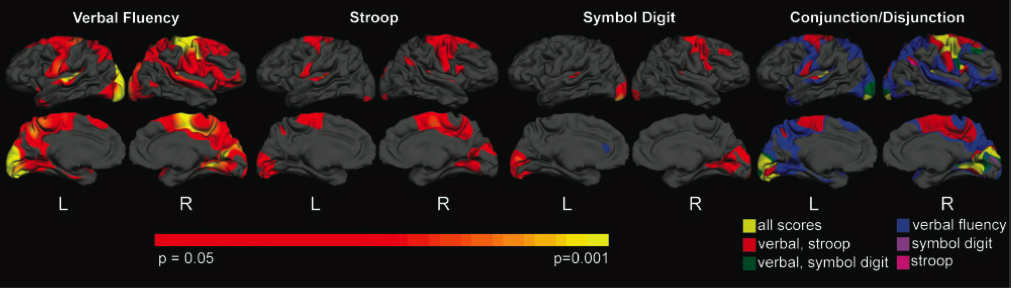 Correlation with cortical thinning
Cortical thinning
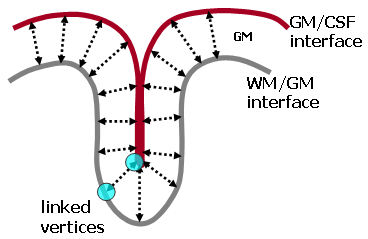 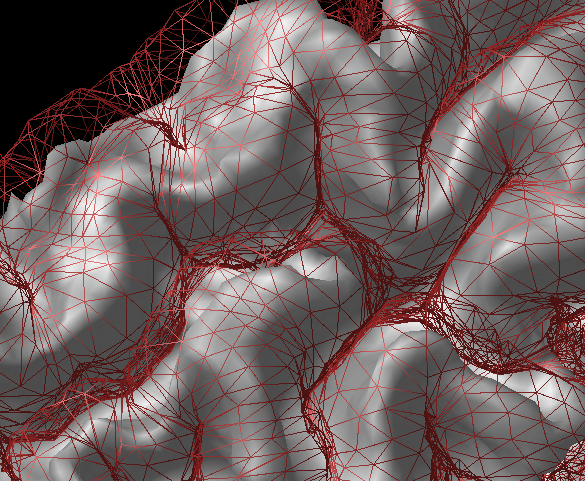 Existing Methods
Cortical thickness ≠ Graymatter density
M Chung, TMI 2007, negatively correl.
Major methods
BrainVoyager, Goebel
Commercialized, Brain Innovation 
CLASP, Evans et al (MNI)
FreeSurfer, Fischl et al (MGH)
CRUISE, Tosun et al (JHU,UCLA,UCSF)
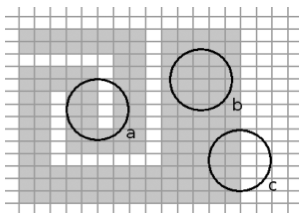 Native
MR image
Intensity Non-uniformity
Correction
Spatial Normalization 
to stereotaxic space
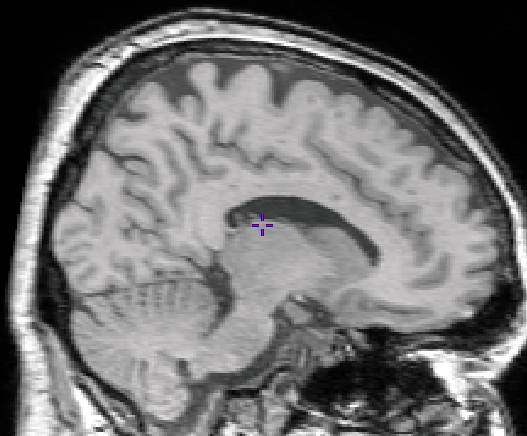 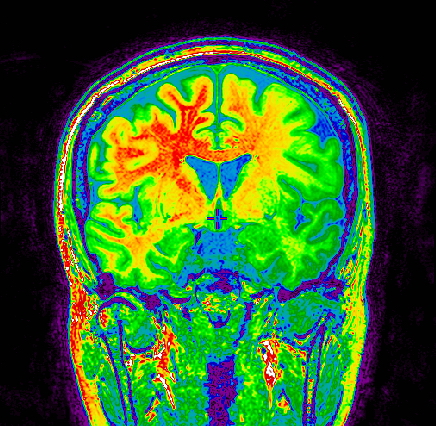 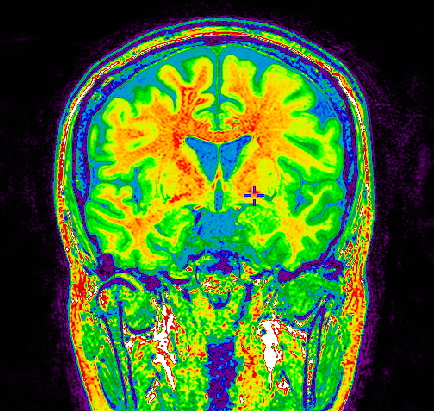 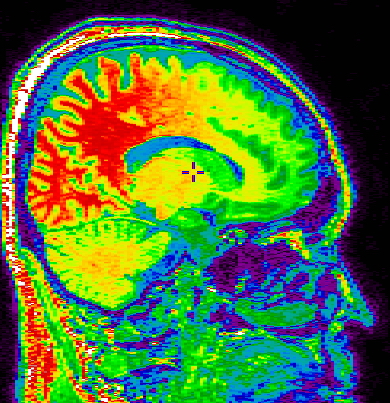 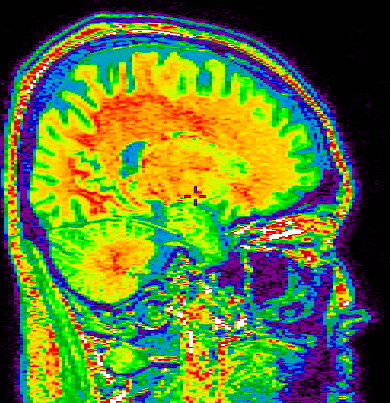 Tissue Classification
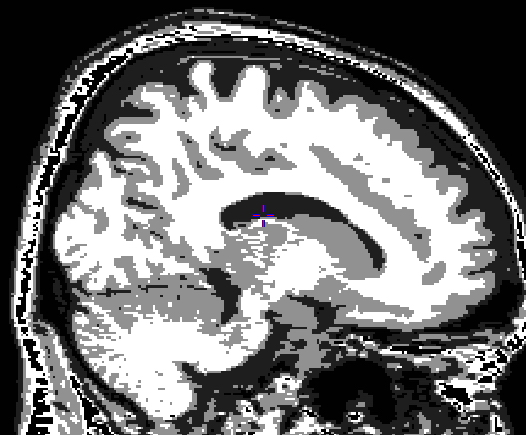 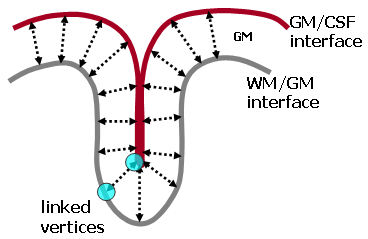 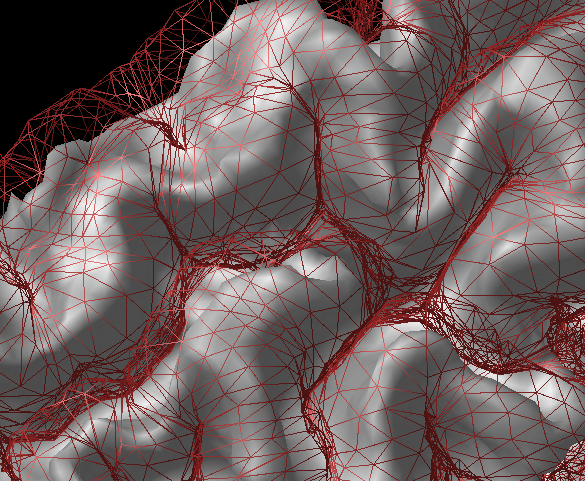 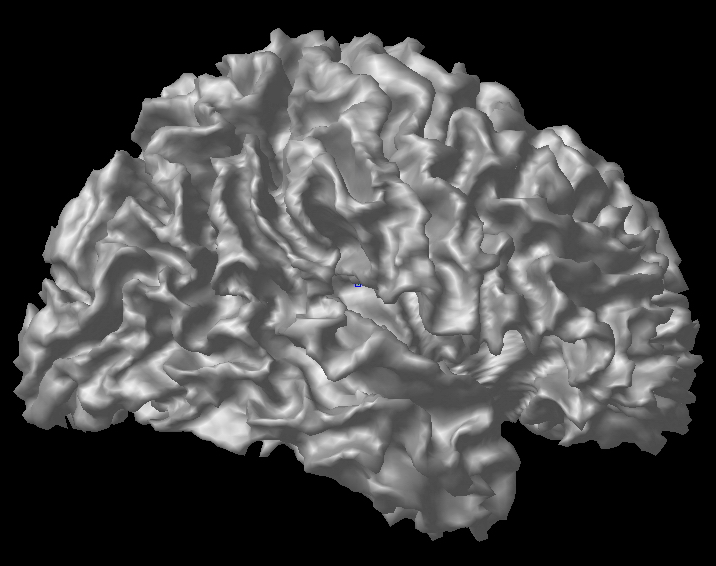 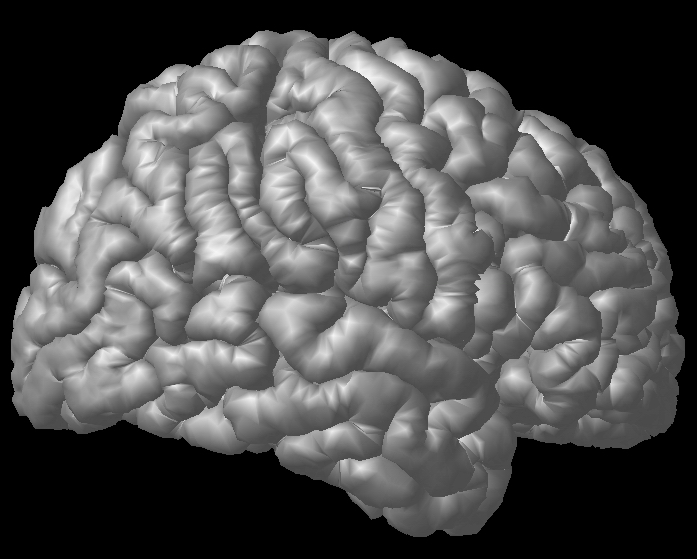 CLASP - MNI
Image preprocessing & Cortical surface extraction
Cortical Surface Extraction 
(CLASP algorithm)
Cortical thickness measurement
[Speaker Notes: Now, I talk about my second theme, cortical thickness analysis. This slide shows briefly procedure of cortical thickness measurement, it is made by Dr. Alan Evans in Montreal. Firstly, this pipeline got the raw brain image and corrected the intensity non-uniformity, because the image including intensity non-uniformity is able to get misclassifications such as thick or thin gray matter. Then, N3 program is able to correct the intensity non-uniformity. Then, Corrected image was registration to stereotaxic space. In this space, skull stripping and tissue classification was performed.
And next step, generate cortical surface. Firstly, the surface was made in white matter and gray matter interface. This white matter and gray matter interface surface expand to gray matter and CSF interface following with Laplace flow. Finally, I can measure the cortical thickness by subtracting between the vertex on outer boundary and on inner boundary. This thickness is measured in Stereotaxic space. Of course, I can obtain the native cortical thickness using inverse matrix.]
Sulcal geodesic depth
Average sulcal depth
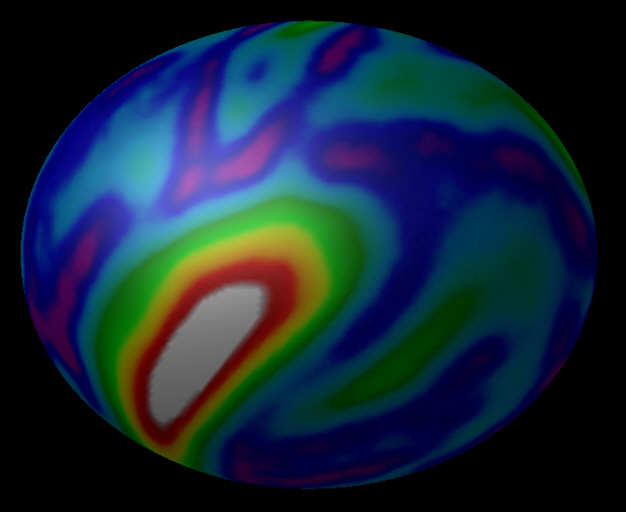 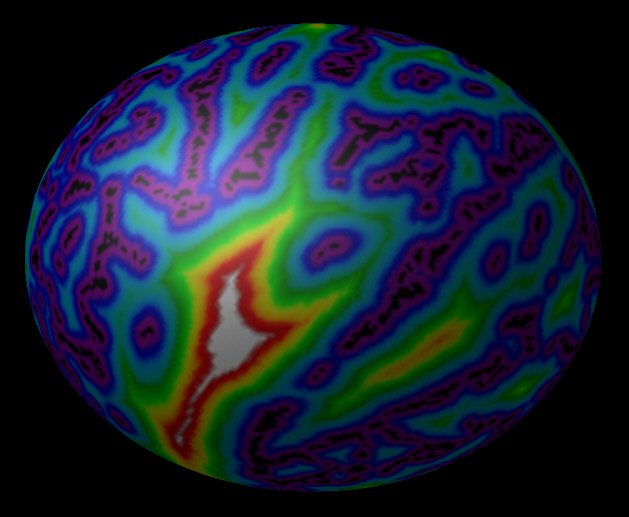 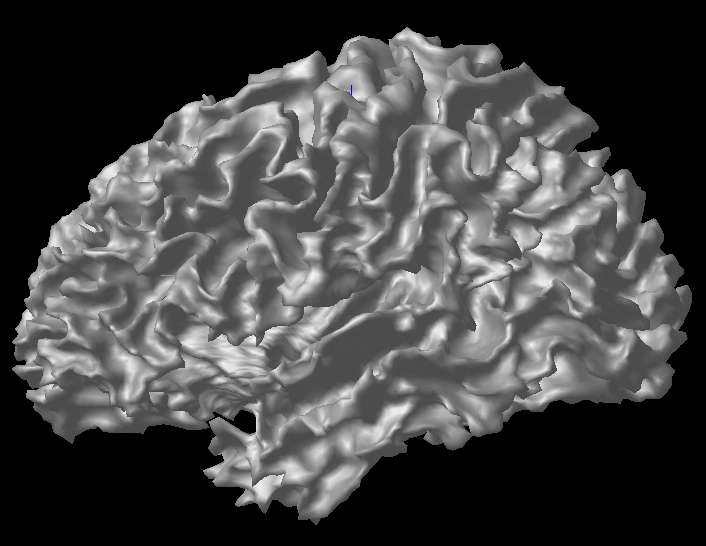 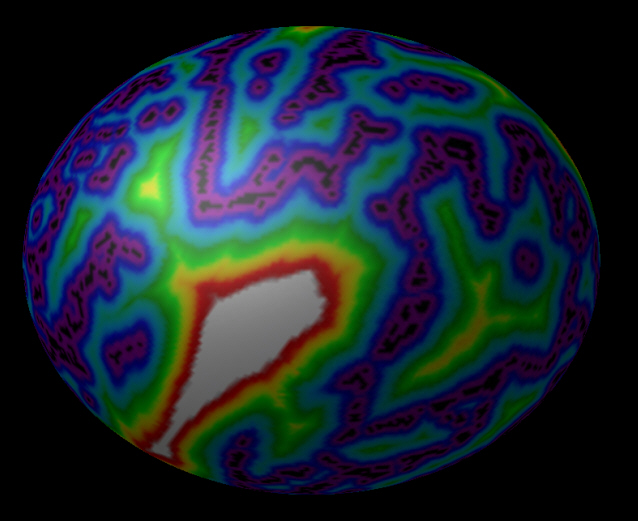 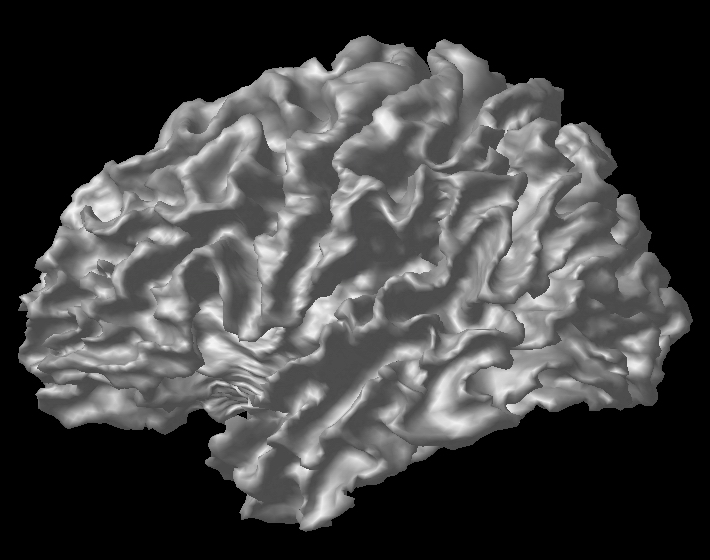 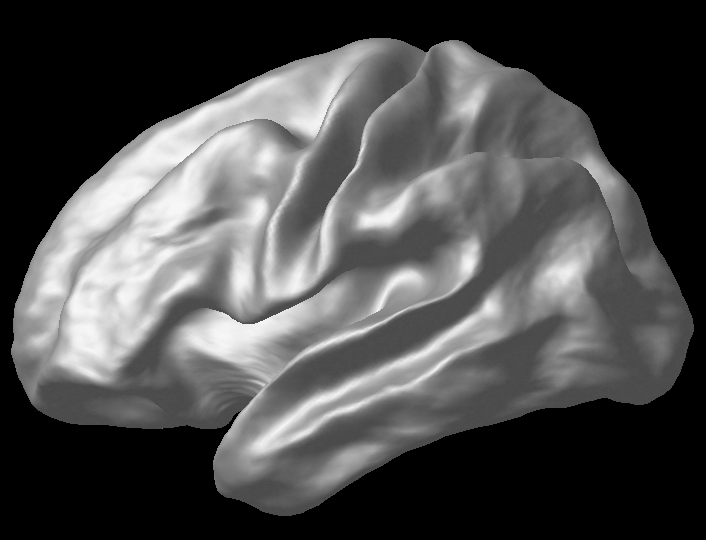 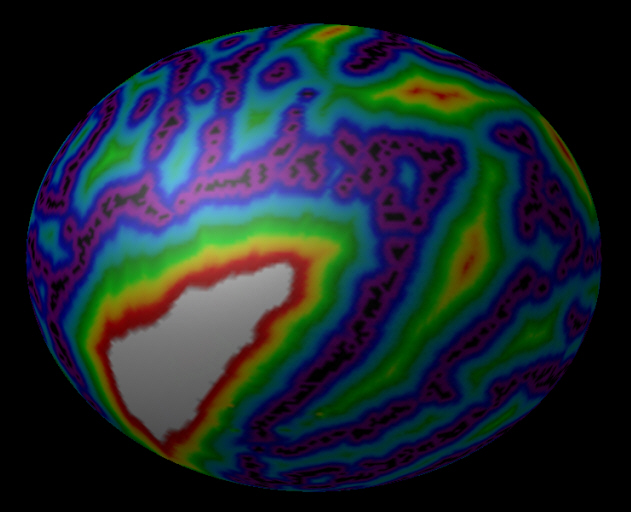 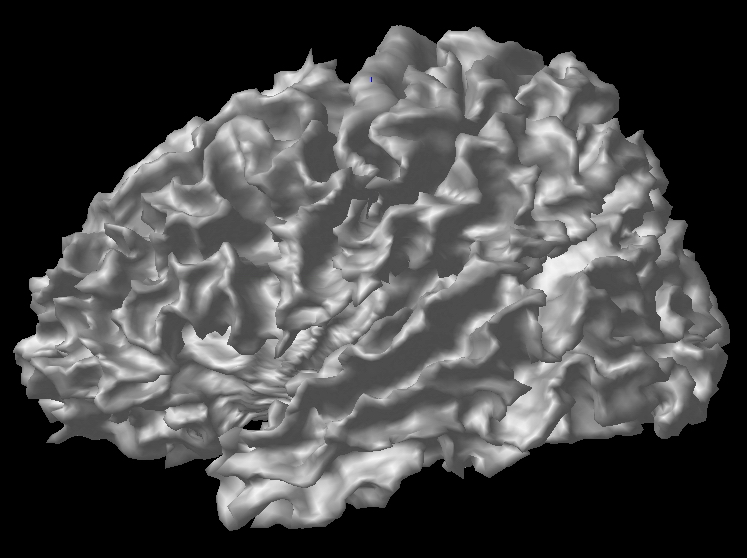 …
…
CLASP Correspondence
Nonlinear registration on 2D sphere surfaces
Spherical surface registration with sulcal depth map
[Speaker Notes: Though I can obtain the cortical thickness, there is no correspondence between inter-subjects. So, sulcal pattern matching is able to make the correspondence. It is non-linear registration on 2D sphere surface using geodesic depth. The depth is geodesic distance between the sulcal top and sulcal fundus. After this non-linear registration step, I can have the correspondence among inter-subjects.]
FreeSurfer
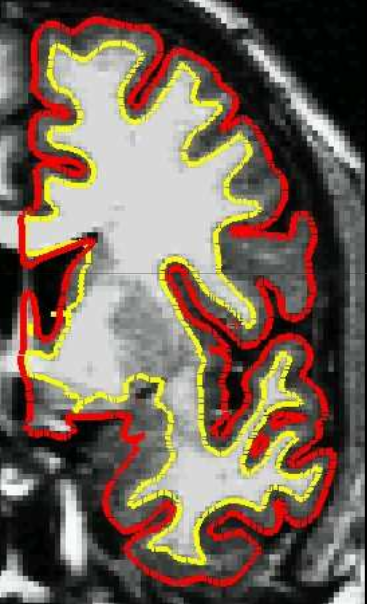 Similar preprocessing
Different order of steps
WM from segmentation and topology correction
GM surface from evolution along T1 intensity gradient
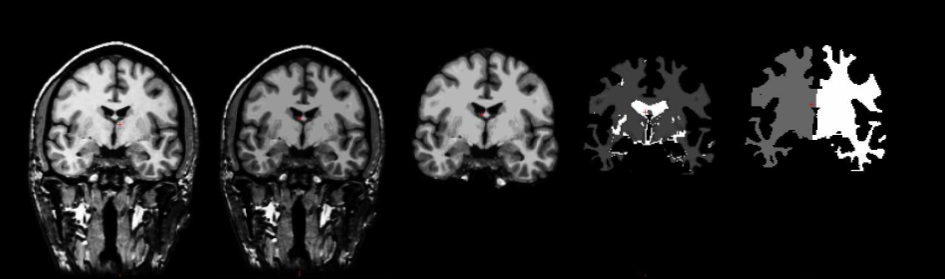 FreeSurfer Correspondence
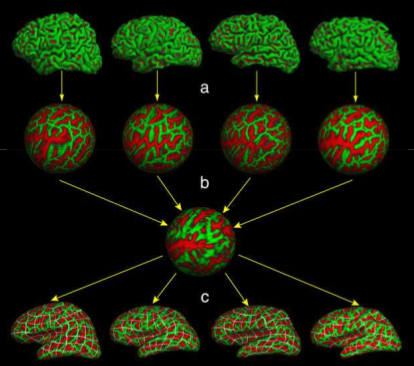 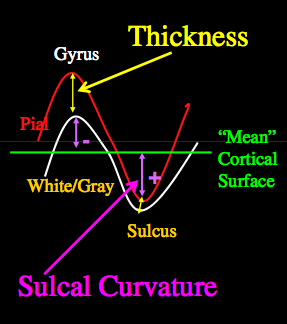 Sulcal depth
Surface registration
to atlas
CRUISE Cortical Reconstruction Using Implicit Surface Evolution
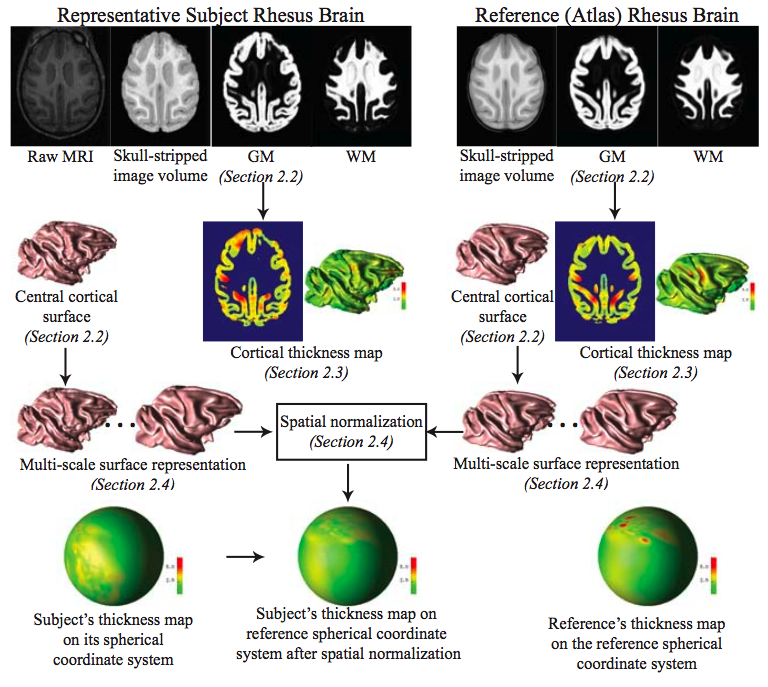 Laplacian based 
Cortical Thickness
[Speaker Notes: Can you talk a bit more here about Duygu’s method. Add the overview picture from the MICCAI paper in here.
 Uses topology preserving tissue segmentation -> no need for costly topological corrections a la Freesurfer
 Uses Koenderink shape/curvature features to compute correspondence
Make a full slide talking about Gaussian Kernel regression, maybe add some illustrations]
CRUISE Correspondence
Koenderink Shape Measures
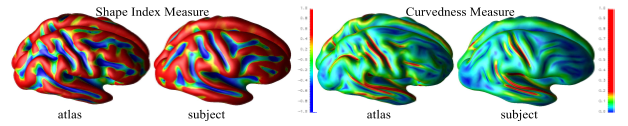 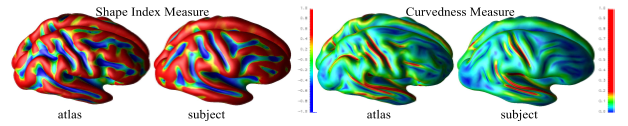 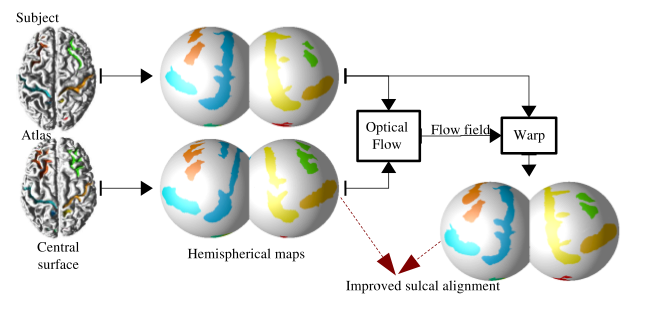 Major Differences
Cortical topology
Spherical topology needed?
During or After WM/GM segmentation
Thickness measurement
Closest point, skeleton based, deformation based and laplacian solution based
Cortical correspondence
Many based on sulcal depth based
But template? Population based? Parametrization? Uni vs Bi-hemispheric?
NAMIC Approach for CT
2 separate module pipelines
Regional/image based CT analysis: 
Template based registration, simple but stable, good for regional analysis
Local/surface based CT analysis
Spherical topology, but tolerance against violations
Group-wise correspondence
Extensible generic framework that easily incorporates landmarks, connectivity, vessels, functional
Full framework in open source, NAMIC Kit
Regional CT – Pipeline
Slicer external module (loadable via extension manager)
	ARCTIC (Automatic Regional Cortical ThICkness) 
Input: raw data (T1-w, T2-w, PD-w images) 
Three steps in the pipeline:
	1. Tissue segmentation 
	2. Regional atlas deformable registration 
	3. Cortical Thickness
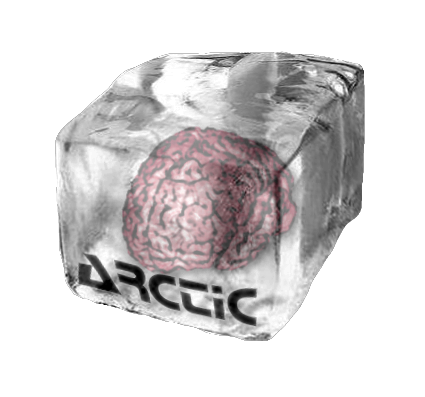 ARCTIC pipeline
Step 1:  Tissue segmentation 
  Probabilistic atlas-based automatic tissue segmentation via an Expectation-Maximization scheme 
  Tool: itkEMS or ABC (Automatic Brain Classification on NITRC, UNC & UUtah)
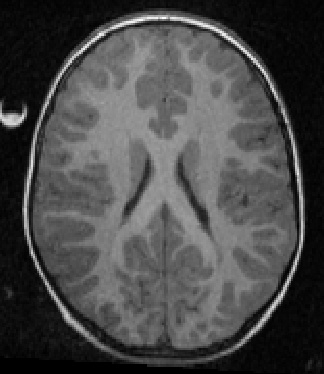 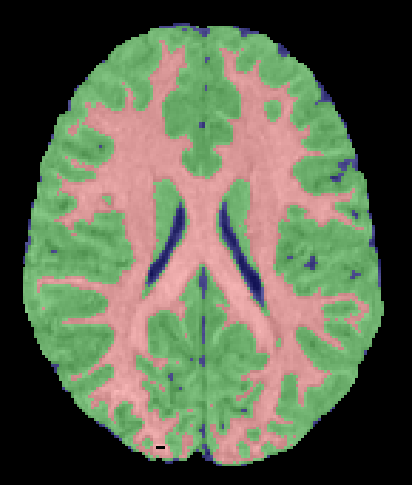 ARCTIC pipeline (2)
Step 2. Regional atlas deformable registration 
 2.1 Skull stripping using previously computed tissue 
	segmentation label image 
	Tool: SegPostProcess (UNC Slicer3 external module) 
2.2 T1-weighted atlas deformable registration using a B-spline pipeline registration 
	Tool: RegisterImages or BrainsFit (Slicer3 modules) 
2.3   Applying transformation to the parcellation map 
	Tool: ResampleVolume2 (Slicer3 module)
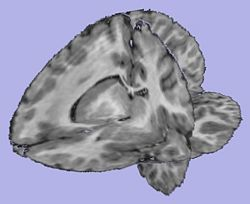 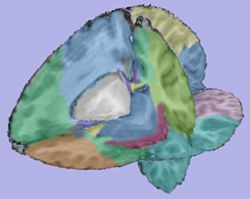 ARCTIC pipeline (3)
Step 3. Cortical Thickness 
 Sparse asymmetric local cortical thickness 
 Uses distance map based local maxima to correct for CSF/GM errors (akin to skeleton based CT)
 Tool: CortThick (UNC Slicer3 module) 
Note:  All the tools used in the pipeline are Slicer3 modules, some of them being UNC external modules. All can be run as command line and thus are scriptable
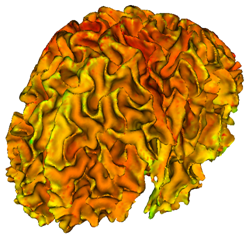 ARCTIC Validation
ARCTIC vs. Freesurfer:  
FreeSurfer’s tutorial dataset consisting of 40 healthy subjects, ranging in age from 18 to 93, Pearson correlation of the mean lobar CT’s 
 As is: Good correlation for parietal lobe, other lobes r < 0.7
 When using Freesurfer’s WM/GM segmentation: all lobes r > 0.75 
 Also using Fressurfer’s parcellation: all lobes r > 0.85

Longitudinal autism study of 86 subject aged 2-4 years. 
 FreeSurfer low success: <40% without, <70% manual intervention
 ARCTIC: 98% success rate
Input image
Group-wise particle-based shape correspondence on inflated surfaces
Tissue segmentation & skull-stripping
Individual post-processing pipeline:
- Re-meshing 
- Cortical thickness interpolation
ROI segmentation
Cortical thickness computation
Group-wise statistical analysis
WM cortical image creation
GenusZero WM cortical image and surface creation
WM Image fixing
Genus Zero WM cortical surface inflation
Sulcal depth computation
Particles initialization
GAMBIT: local CT analysis
Group-wise Automatic Mesh-Based Analysis of Cortical Thickness(GAMBIT)
Similar processing to other local approaches
Inflation, Sulcal Depth and Particle Initialization
Sulcal Depthmap
Particle Placement
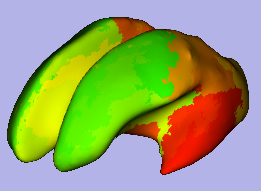 WM surface
96 Regions
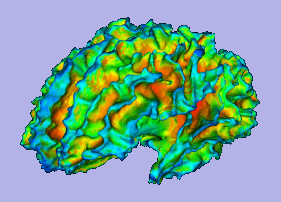 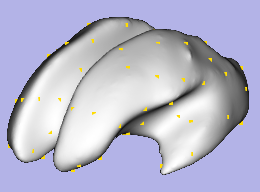 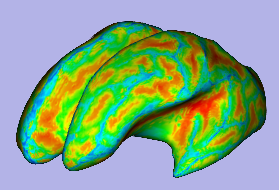 98 Particles at COG
Inflated surface
Group-wise Correspondence
Template free
Correspondence over all surfaces
Minimum Description Length
Davies et al
Parametric framework
Entropy: Oguz & Cates
UNC & Utah
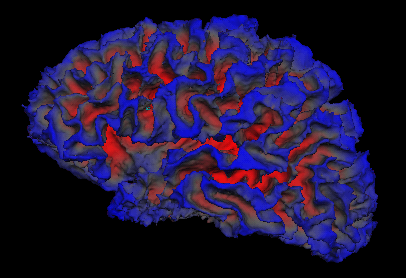 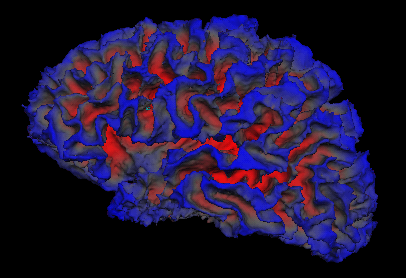 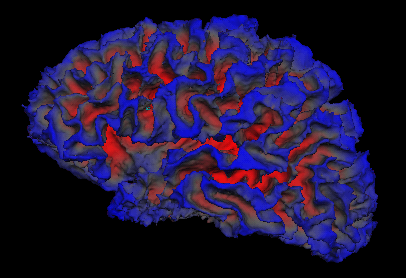 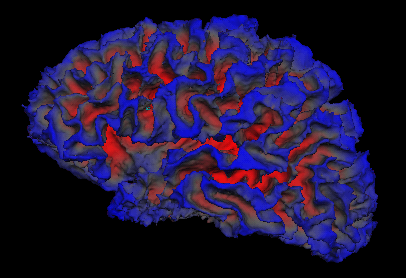 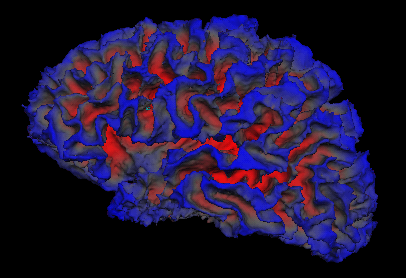 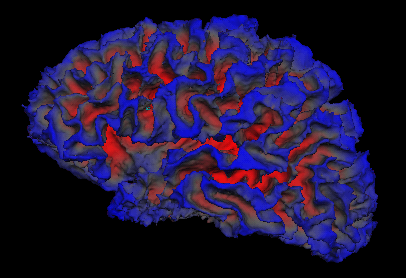 Particle Approach (Cates)
Point-based sampling of the surface
Same number of particles per shape
Very different from all other parametric approaches
Particles are ordered
Ordering implies correspondence
Entropy Tradeoff
Simultaneously maximize both the geometric accuracy and the statistical simplicity of the model
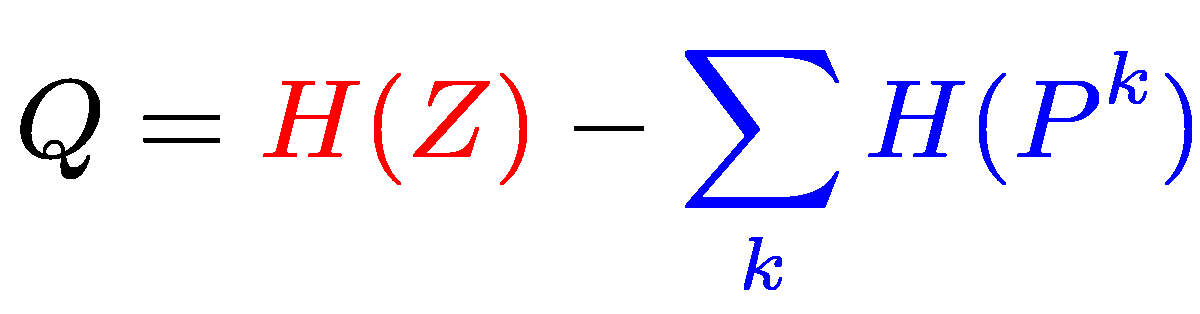 k: shape id
P: particle locations
Z: ensemble distribution
Ensemble entropy
(small = simple)
Surface entropy
(large = accurate)
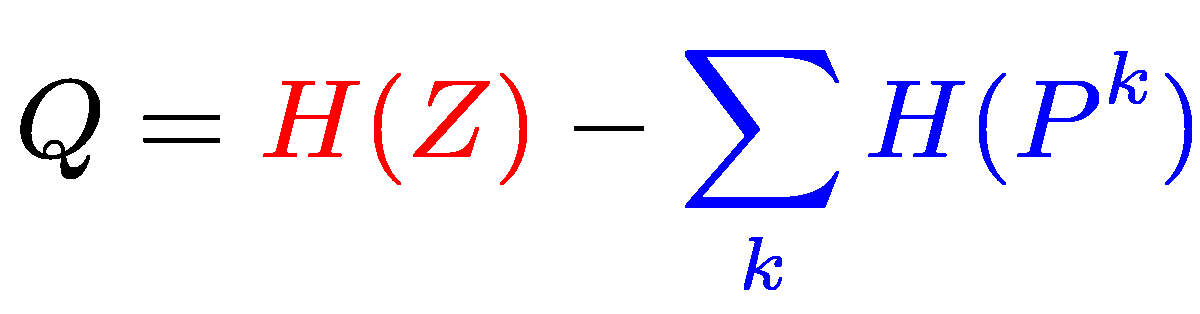 Surface entropy
Surface Entropy
High surface entropy
 uniform sampling of the surface
 high geometric accuracy
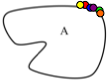 Low surface entropy
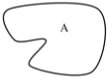 High surface entropy
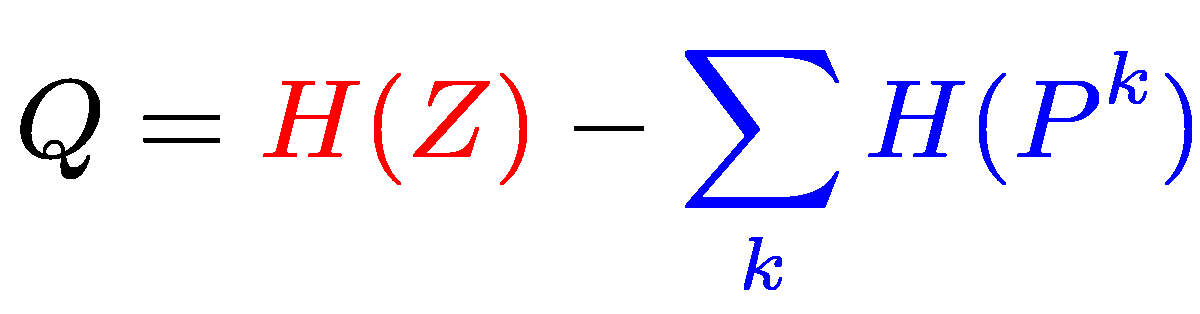 Ensemble entropy
Ensemble Entropy
Low ensemble entropy
 high similarity of corresponding points
 statistically compact model
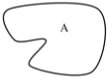 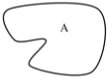 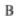 Low ensemble entropy
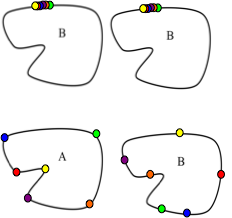 High ensemble entropy
Generic Local Model (Oguz)
Allowing correspondence to depend on more than just position


Examples of “attributes” f(x)
Local curvature
Sulcal depth
DTI - probabilistic connectivity
MRA - distance to vessel
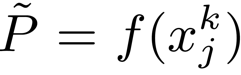 [Speaker Notes: Traditional/generalization]
Incorporating attributes
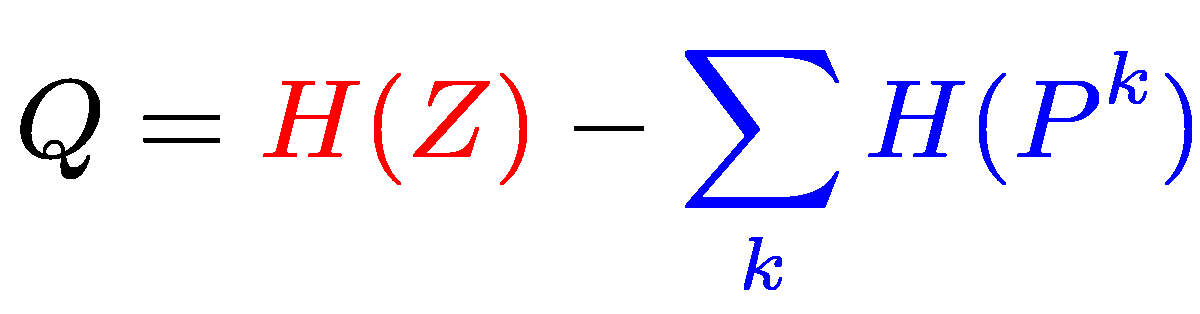 remains the same
Corresponding particles across surfaces should have similar attribute values f(x)
Particles should be evenly distributed on each surface
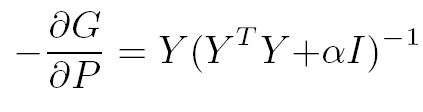 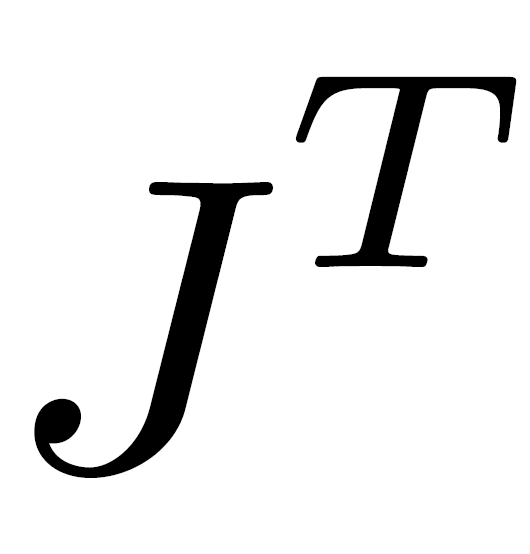 Ensemble entropy with attributes
P = x
Y is the matrix of particle locations minus the ensemble’s sample mean
P = f(x)
Y is the matrix of the function values at the particle points minus the means of those functions at the points 






	by the chain rule
becomes
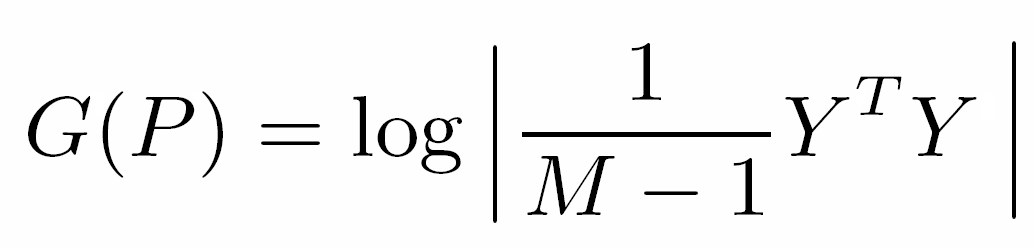 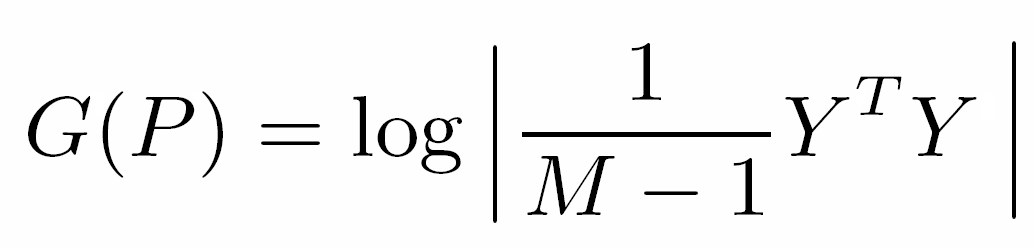 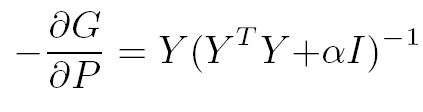 Dealing with Cortical Geometry
Highly convoluted surface is a problem
Solution: Inflate the brain
Convex move inwards, concave move outwards
Minimizes metric distortion
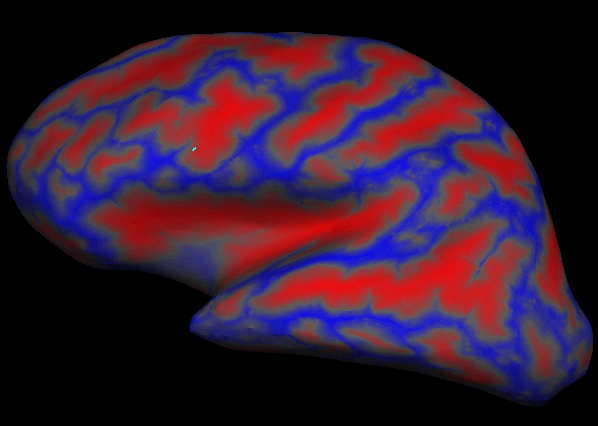 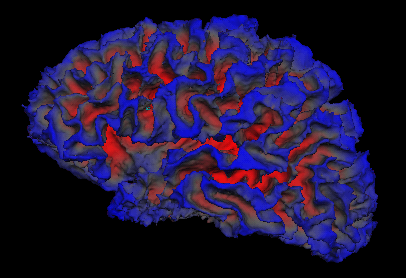 Color map: sulcal depth (integral of the motion along the normal)
Experiments
9 healthy subjects
Correspondence metric: sulcal depth
Reduction of sulcal depth variance
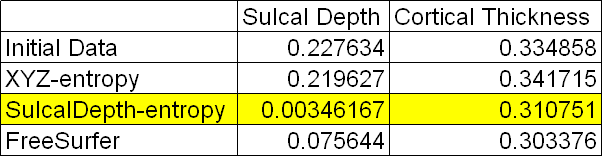 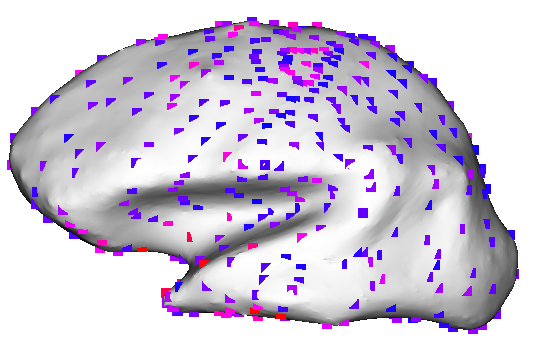 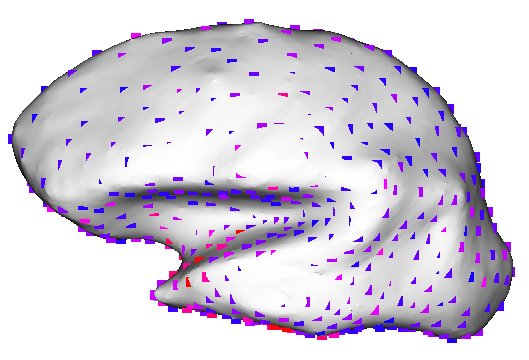 Sulcal Depth Entropy
FreeSurfer
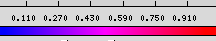 Localization of variance
Color map: Local variance of cortical thickness
Entropy method has high error only in small patch
DTI Incorporation
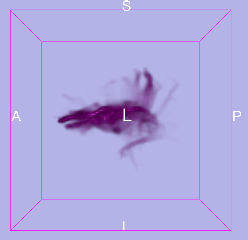 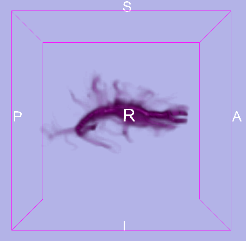 Add probabilistic connectivity to ROI’s
Incorporating fiber structure from DWI
Projecting tractography results to the white matter surface 
Multiple cortical connectivity maps
CC, caudate, brainstem…
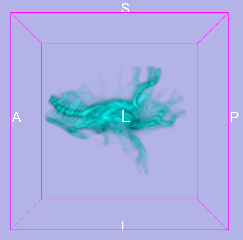 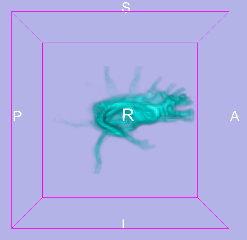 Open Source Framework
All BSD style open source
Slicer external modules for all individual steps
Slicer external “super” module 
Generates and run BatchMake script that calls steps
Can be run local or on grid
Brand-new, methods paper published
Regional CT: First study papers in review
Discussion & Future Work
Cortical thickness 
Important for neuroimaging studies
Critical gray matter development
Many tools, get better and better
NAMIC cortical thickness
Next steps
Full Framework, testing, tutorials
Lots of studies
Cortical thickness in rodents
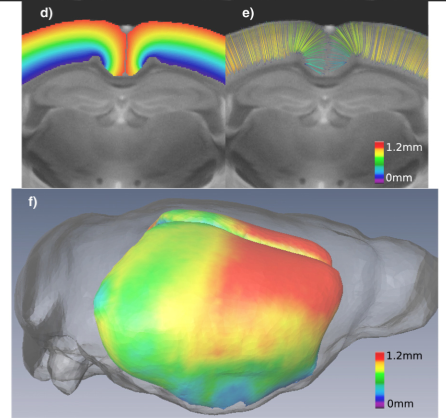 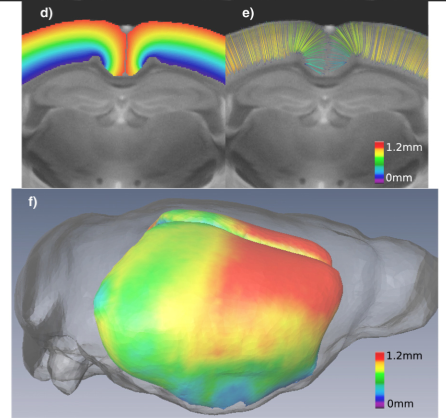